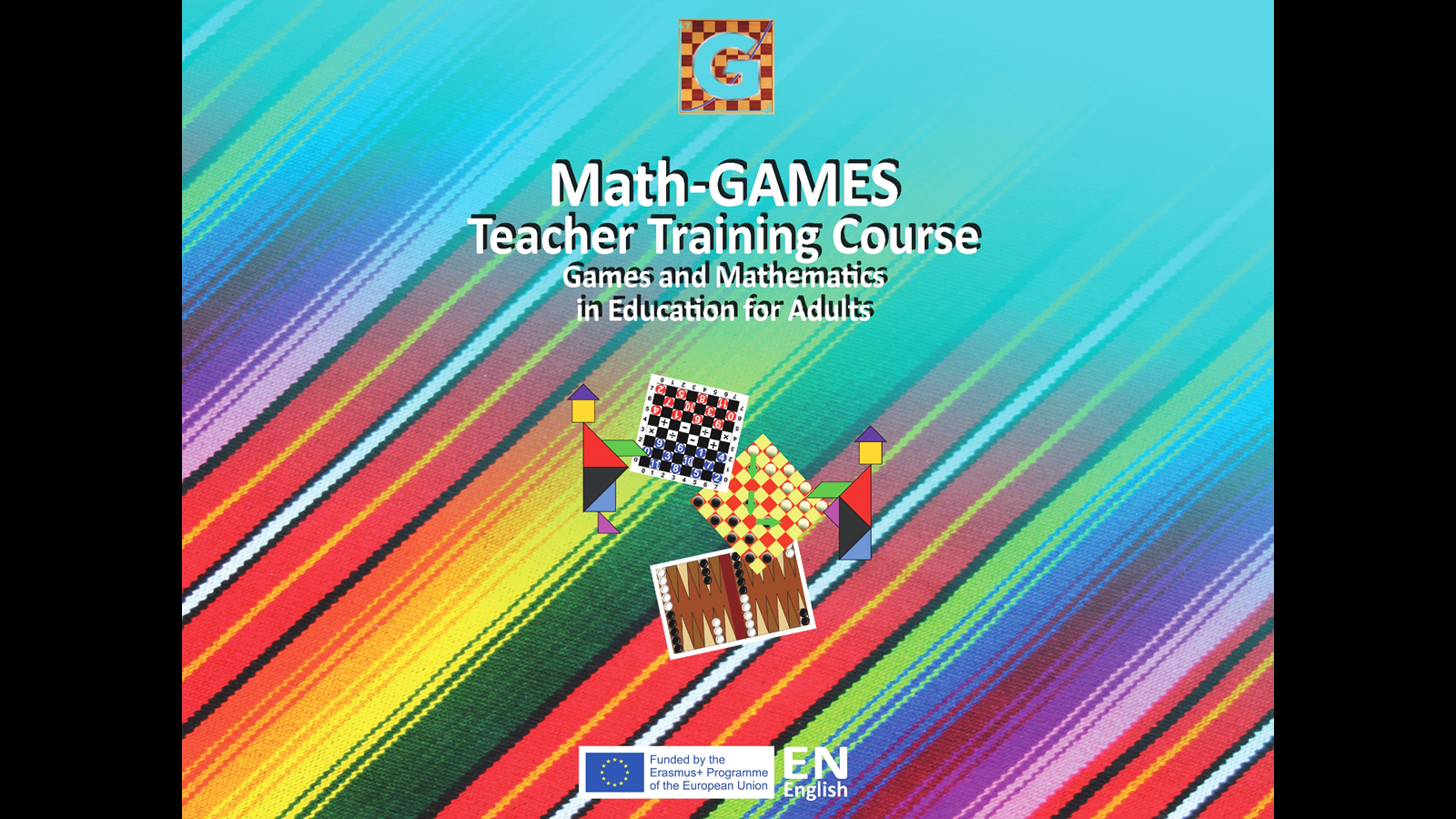 3.2 Math Scrabble
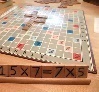 Lesson  :  Constructing Equalities and placing them on a Board using the MathScrabble symbols
Constructing Equalities using the MathScrabble symbols
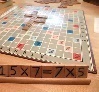 General Aims
This lesson can be used as an opportunity for consolidation of the basic arithmetic operations and the idea of equality as a relation connecting equal quantities.  Furthermore it provides the opportunity for developing problem solving and critical thinking skills
Constructing Equalities using the MathScrabble symbols
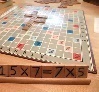 Objectives

Recognize the meaning/ representation of the digits 0, 1 … 9 and the symbols +, -, ×, ÷, =, (, )
Recognize the meaning and representation of positive integers in the range 0 … 1000.
Adding, subtracting, multiplying and dividing integers in the range 0 … 100.
Using a calculator for the above operations
Constructing/ Writing equalities, using the symbols that are part of the MathScrabble game
Checking the validity of an equality
Constructing Equalities using the MathScrabble symbols
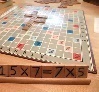 Remarks and General Comments

A lesson of 40 to 45 minutes duration,  with emphasis on consolidation of the concepts and processes identified in the General Aims. 
Through this approach it is aimed to enable the students to recognize the meaning of equality and to provide them with opportunities for identifying valid ones.  Furthermore it is expected to provide opportunities for constructing ones themselves using as many tiles as possible and then place them on the Board 
In this lesson it is proposed 
to present to the students’ idea of an equality 
to provide opportunities  for basic arithmetic operations
to form equalities using available tiles and placing them on the available board
to understand the process of simple problem solving
Constructing Equalities using the MathScrabble symbols
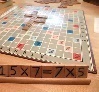 Tools Materials and Organisation
The  learners are organised in groups of 2 to 4 and each group is provided with 
The Board of the Game
A bag with tiles representing the various symbols for the game
A card with the rules of playing the game
A card with  the rules for scoring 
Supporting  sheets for calculating the score at each round and for keeping the score for the whole game and for each player
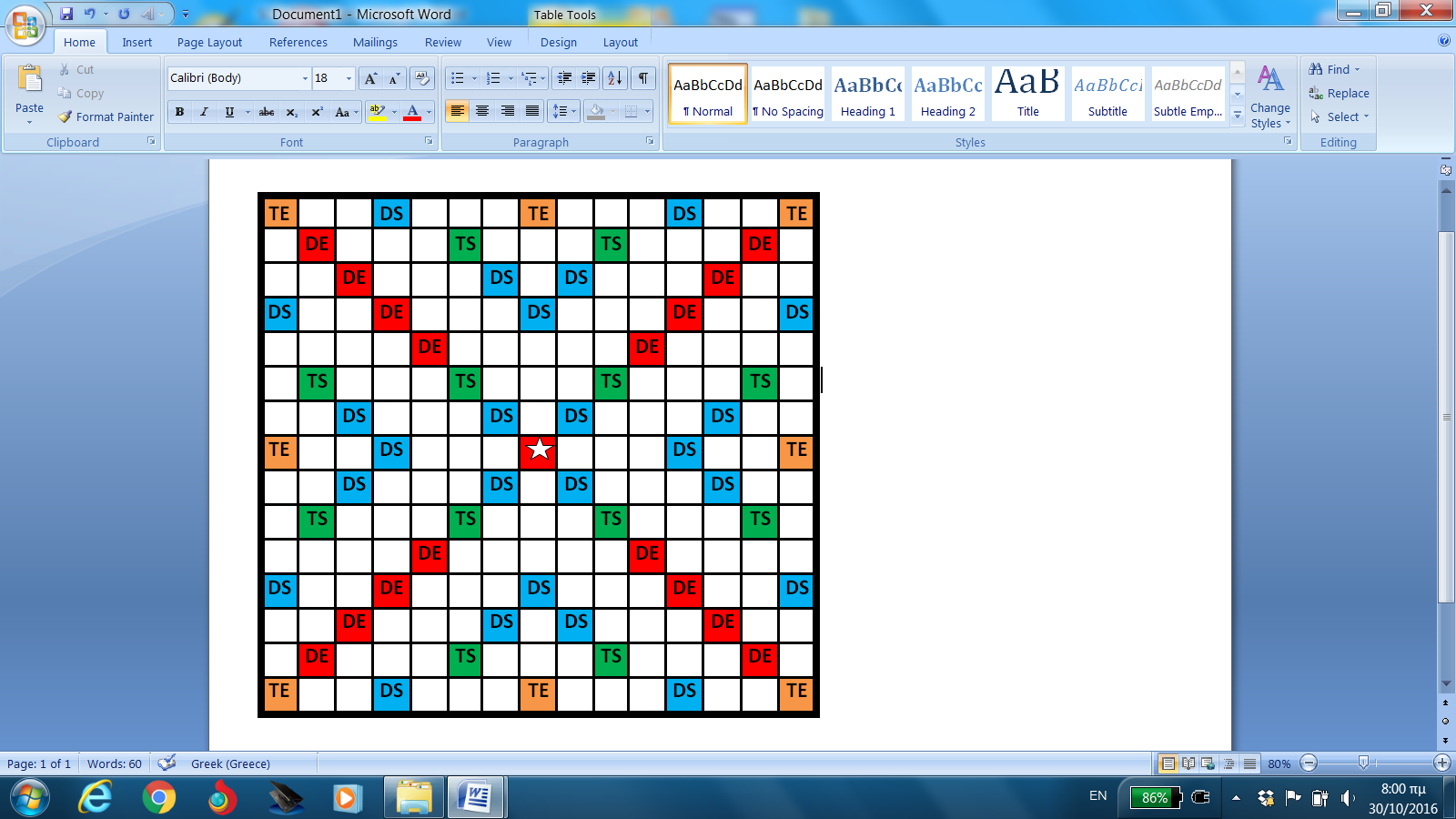 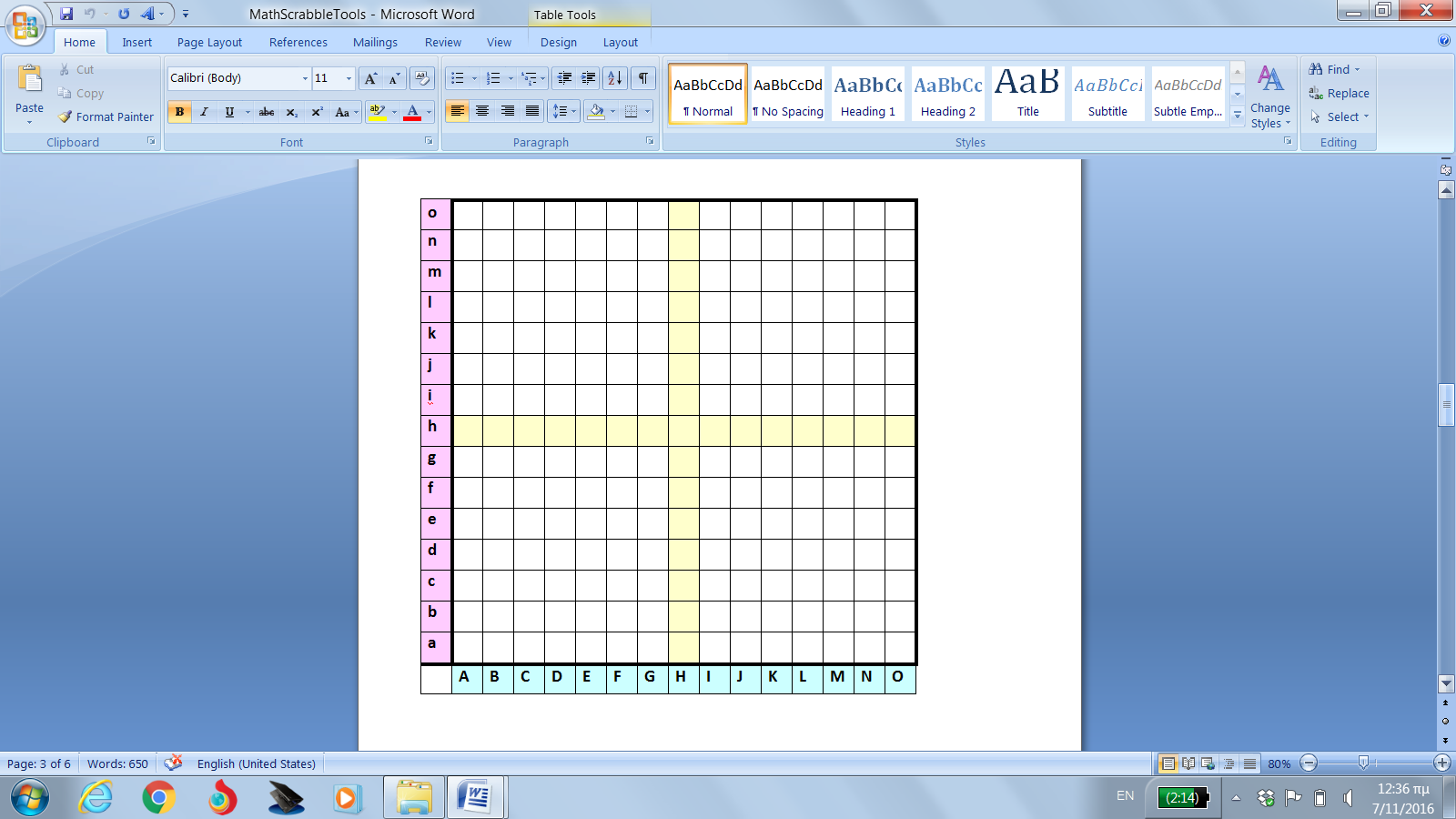 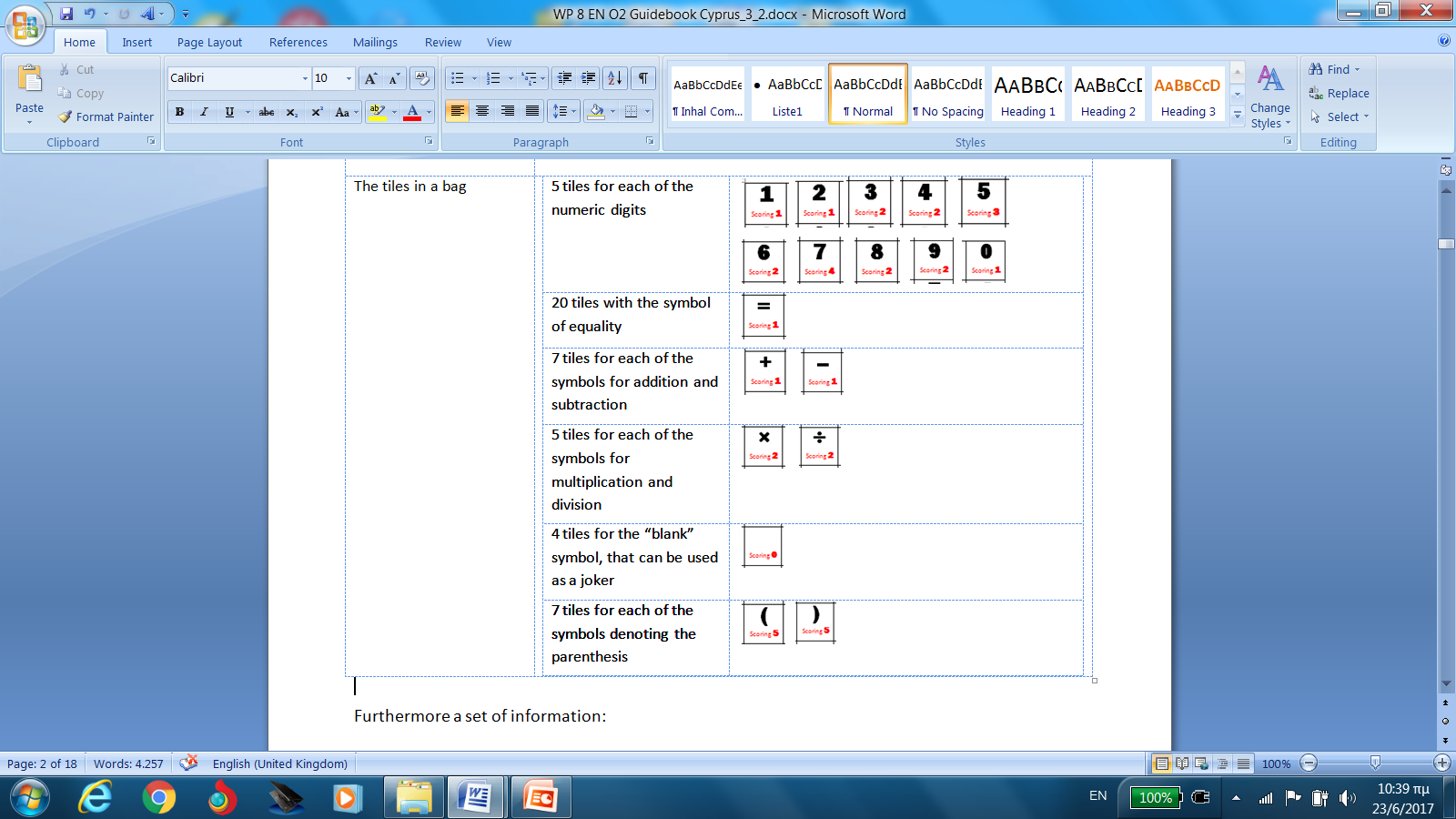 A card explaining the notation of the symbols on use on the Board
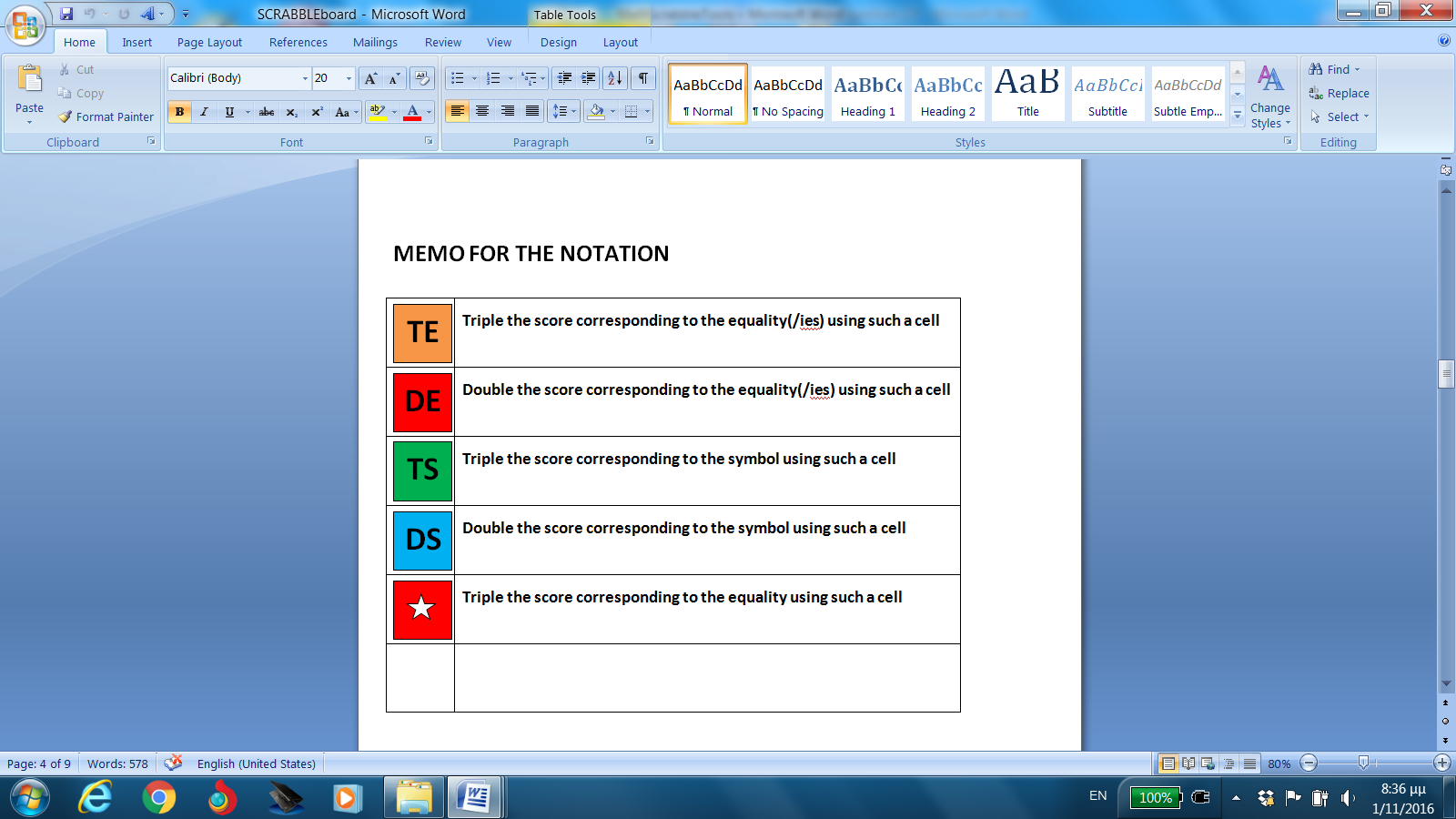 Constructing Equalities using the MathScrabble symbols
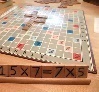 The material provided in the Compendium/ Guidebook constructed or copied by the learners and consisting of  
A card with the rules of playing the game
A card with  the rules for scoring 
Supporting  sheets for calculating the score at each round and for keeping the score for the whole game and for each player
Constructing Equalities using the MathScrabble symbols
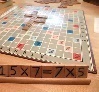 DESCRIPTION-ACTIVITIES OF THE LESSON
The following description Assumes  that the learners have already been acquainted with the ideas of the symbols (or at least some of these symbols that are going to be used in the present lesson)

For example this could have been  achieved through a process in the spirit of Lesson 1 in the Guidebook.
Constructing Equalities using the MathScrabble symbols DESCRIPTION OF THE LESSON
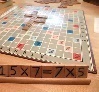 Activity 1
Explain what is a valid equality using the symbols provided
Work for 5 minutes on Examples , Exercises
Constructing Equalities using the MathScrabble symbols DESCRIPTION OF THE LESSON
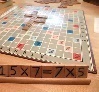 How do we consider the issue of quantity?
How do we explain the concept of equality?
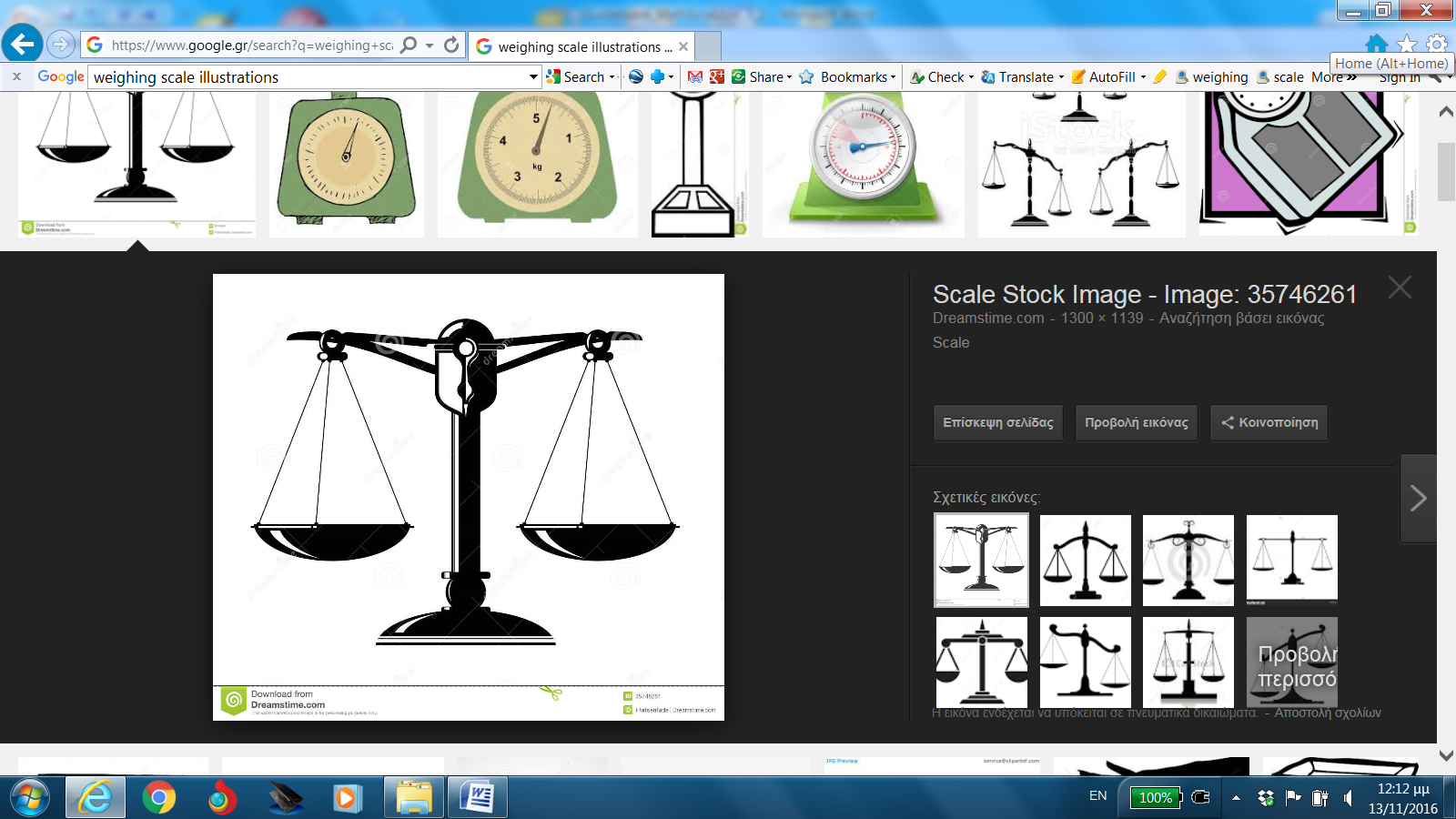 More Exercises
Constructing Equalities using the MathScrabble symbols DESCRIPTION OF THE LESSON
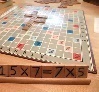 Activity 2 
Provide all the players with (the same) nine tiles and ask them to construct valid equalities
Work for 5 minutes on Examples, Exercises
(See worksheet 6 in the section 3.2 of the Guidebook)
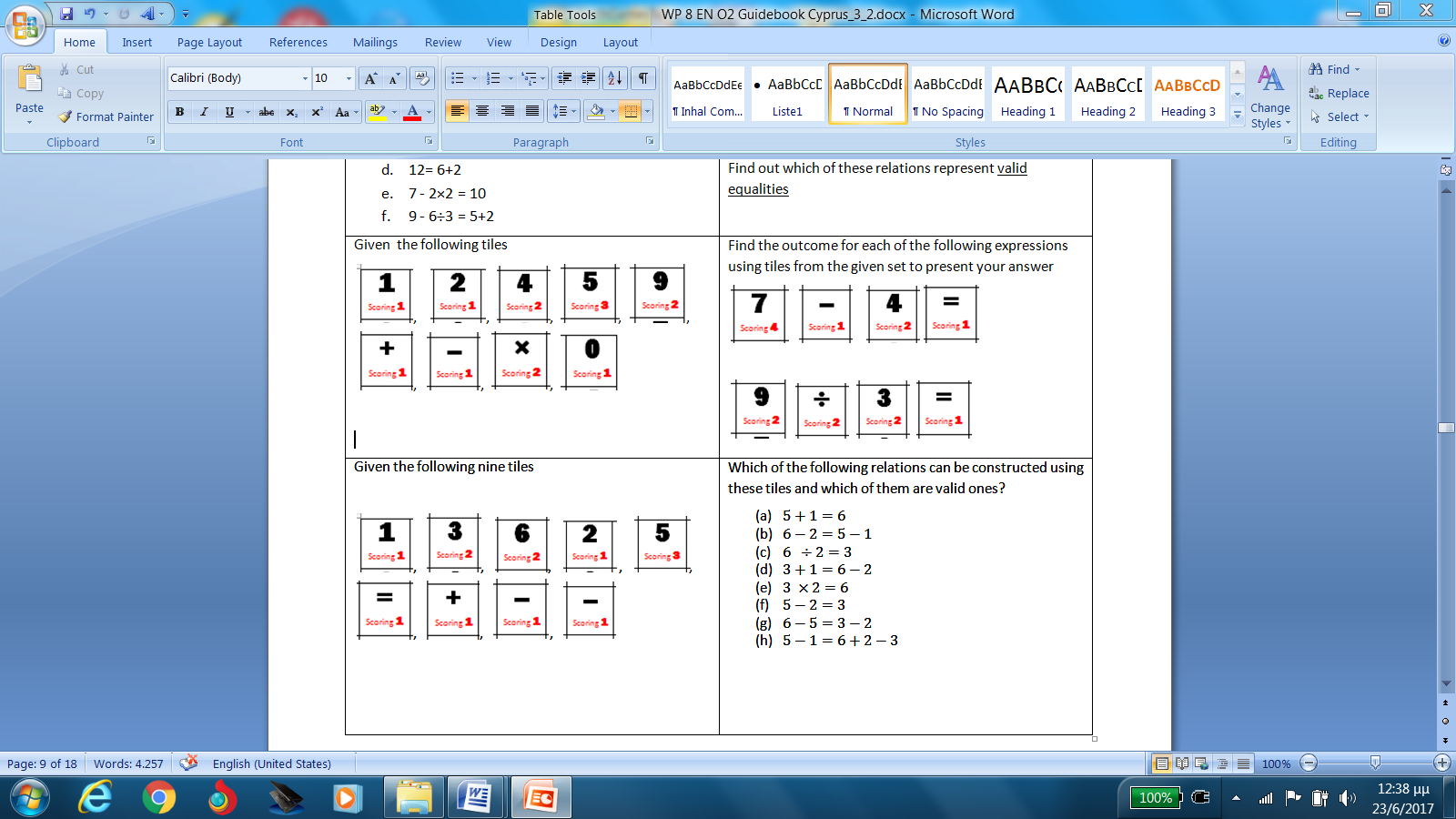 Constructing Equalities using the MathScrabble symbols DESCRIPTION OF THE LESSON
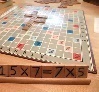 Activity 3
Provide all the players with (the same) nine tiles and ask them to construct equalities and place them on an empty board
Work for 8 minutes on Examples, Exercises
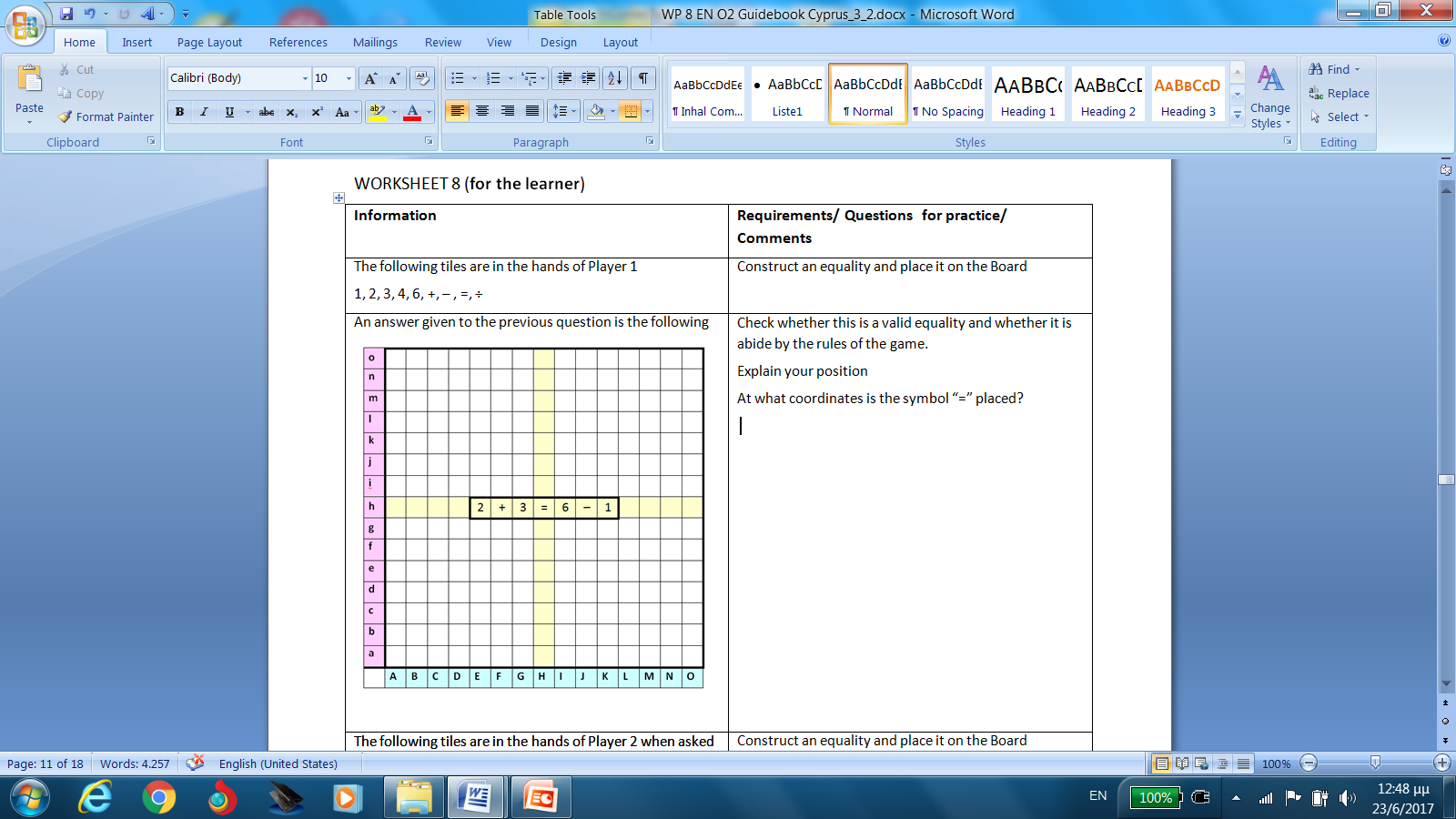 Constructing Equalities using the MathScrabble symbols DESCRIPTION OF THE LESSON
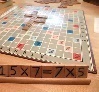 Activity 4
Provide all the players with (the same) nine tiles and ask them to construct equalities and place them on a Board  where there are already one or more existing  equalities.
Work for 8 minutes on Examples, Exercises
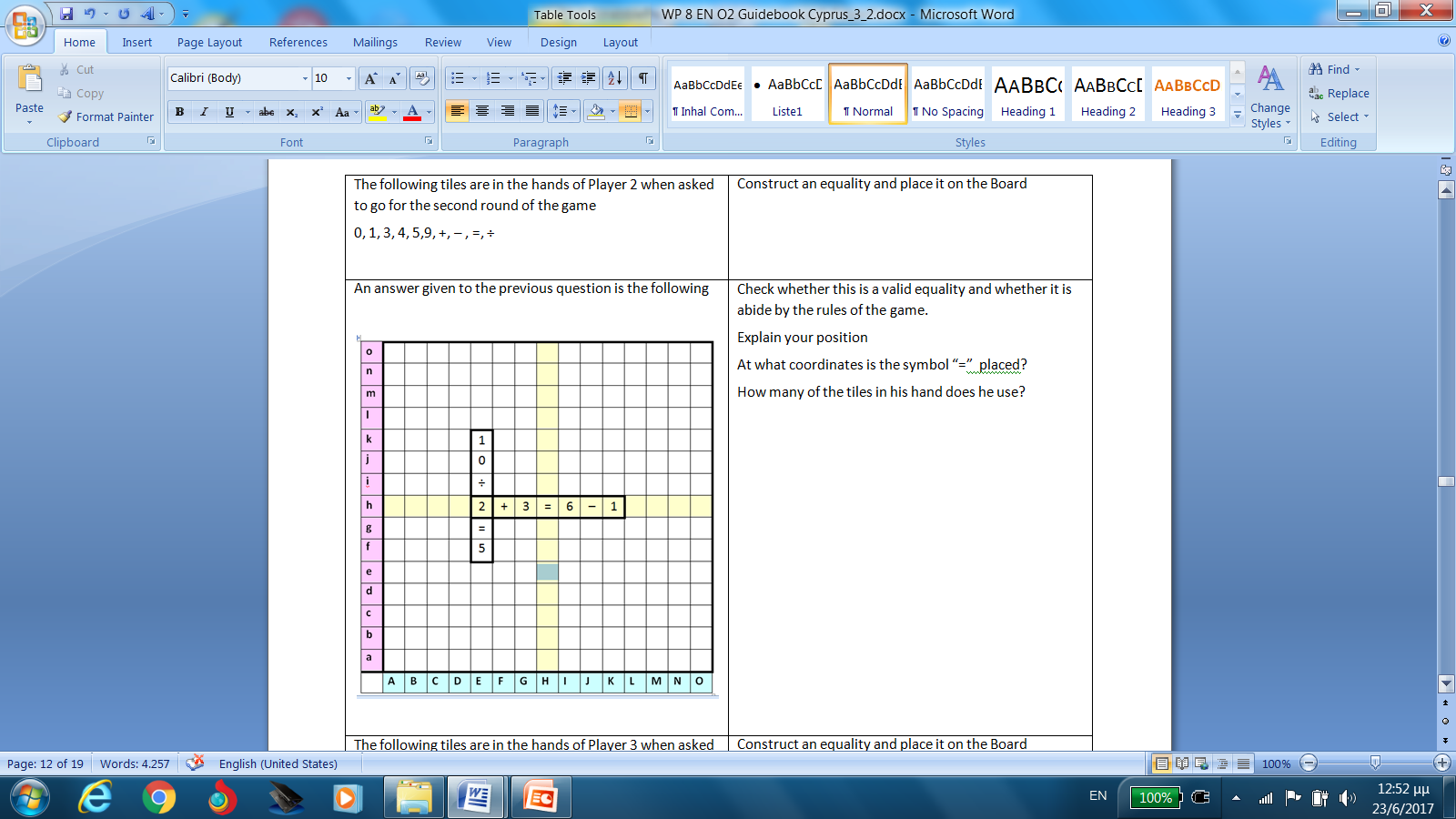 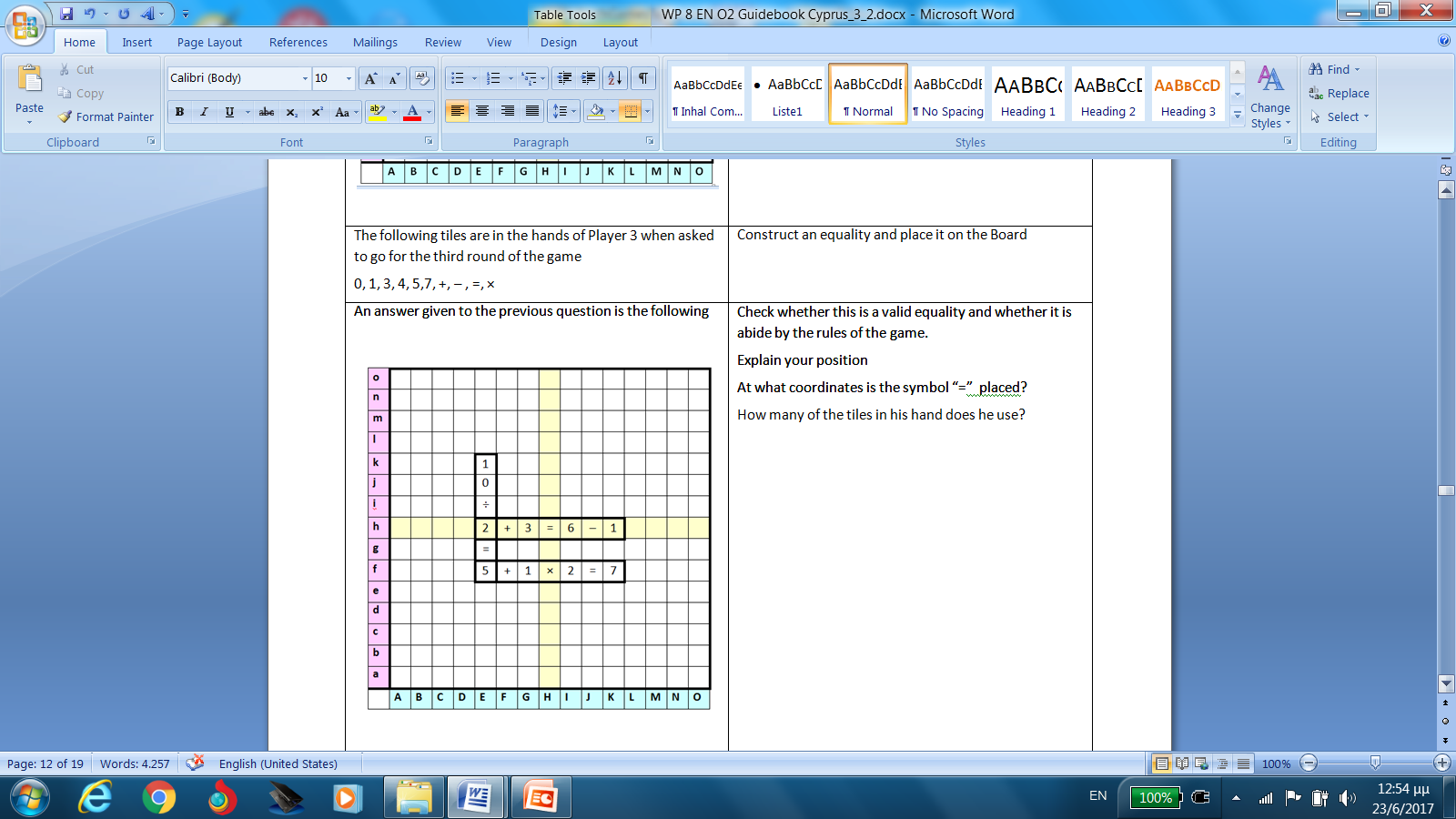 Constructing Equalities using the MathScrabble symbols DESCRIPTION OF THE LESSON
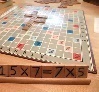 Activity 5
Use  a bag with tiles and (after the decision of priority of the players) ask them, according to their turn, to construct equalities and place them on the Board. The process follows the rules of the game. Each player has to check the validity of what has been placed and possibly challenge the correctness or not of what has been accomplished at each step of the game. 
Work for 15 minutes on Examples, Exercises.
Constructing Equalities using the MathScrabble symbols DESCRIPTION OF THE LESSON
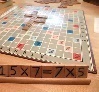 Important Remark
The proposed distribution of time obviously depends on the skills and abilities of the learners involved.
Accordingly and depending on their capabilities and experiences we might have to spend much more time and the whole lesson could be split in 2 to 3 lessons of 45 minutes duration
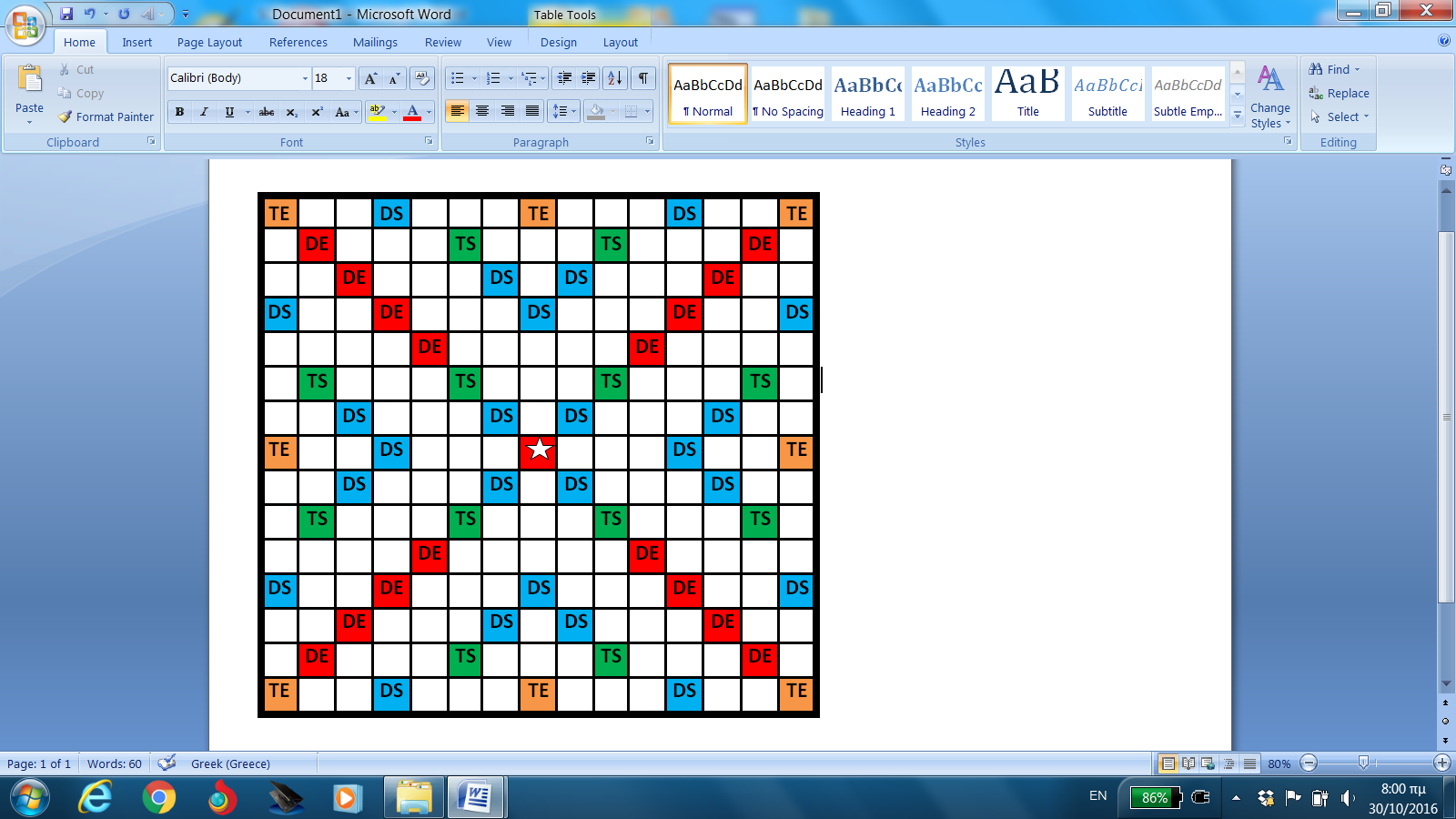 1
=
2
+
-
3
*
4
:
5
(
6
)
7
8
9
0